VERS UNE ASSURANCE AUTONOMIE BRUXELLOISEEtude réalisée pour la Commission communautaire commune de Bruxelles-Capitale
Jeudi 19 octobre 2017 
Conseil économique et social de la Région de Bruxelles-Capitale
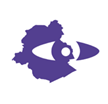 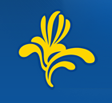 Observatorium voor Gezondheid en Welzijn
Gemeenschappelijke Gemeenschapscommissie van Brussel-Hoofdstad
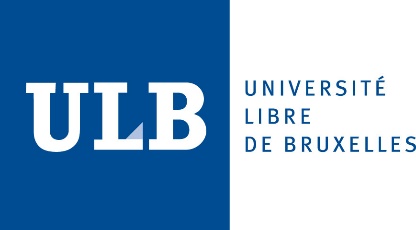 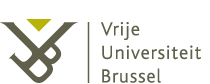 Prof. Dr Myriam De Spiegelaere
Prof. Dr. Céline Mahieu
Prof. Dr. Daniel Dumont
Dr. V. De Greef
Dr. E. Slautsky
Prof. Dr. Dominique Verté
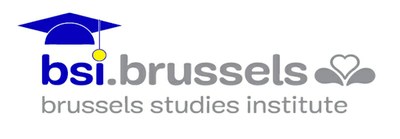 Coordination de l’étude: 
Prof. Dr. Joost Vaesen
Dr. Anneloes Vandenbroucke
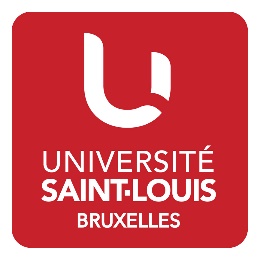 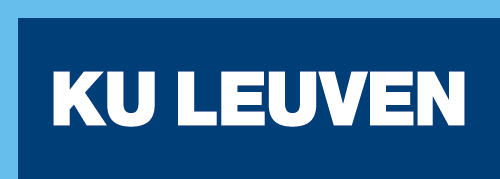 Dr. Rembert De Blander
Hervé De Brouwer
2
Points d’attention juridiques
Simulations économiques
Revue de littérature et focus groupes
3
Points d’attention juridiques
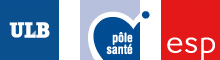 Prof. Dr. Daniel Dumont
Dr. Emmanuel Slautsky
4
1. La compétence de la COCOM
Points d’attention juridiques
Compétence pour instituer une assurance autonomie ?

Compétence pour instituer une assurance autonomie obligatoire ?
Le problème de l’articulation avec la zorgverzekering de la Communauté flamande
Vers un accord de coopération
5
Points d’attention juridiques
2. Le financement

Bijdragen van de verzekerde personen

Dotatie van het Brussels Hoofdstedelijk Gewest
6
Points d’attention juridiques
Cotisations
Impôt ? 
Pas de pouvoir fiscal de la COCOM
Redevances ? 
Pas de lien direct entre le prime et la prestation
Quid logique de solidarité ?
Autre ? 
Affectation de la cotisation et lien entre la couverture et le paiement de la prime
Cf. Vlaamse zorgverzekering
7
3. Le champ d’application personnel
Points d’attention juridiques
Eviter toute discrimination et toute entrave au regard de la libre circulation des personnes garantie par le droit européen
La saga de l’assurance soins flamande

Tirer les enseignements du précédent de la zorgverzekering
Le sort des citoyens européens et des navetteurs flamands et wallons
8
4. L’organisation de la prestation
Points d’attention juridiques
Nécessité d’une évaluation des choix d’organisation qui seront posés par rapport aux normes de rang supérieur
Droit européen du marché intérieur
Liberté d’entreprendre
Égalité et non-discrimination
Justifier l’éventuel caractère obligatoire de l’affiliation
Justifier les éventuelles restrictions à la participation des opérateurs privés à la gestion de l’assurance autonomie bruxelloise
9
Points d’attention juridique
Revue de littérature et focus groups
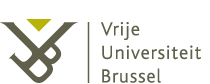 Prof. Dr. Dominique Verté
Hervé De Brouwer
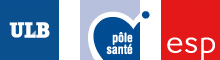 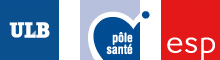 Prof. Dr. Céline Mahieu
Prof. Dr. Myriam De Spiegelaere
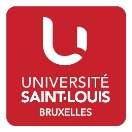 10
Méthodologie
Revue de littérature et focus groups
Liste fournie par l’Observatoire de la santé et du social (+- 60 personnes)
Syndicats
Mutuelles
Fédérations sectorielles
CESRB
Associations de médecins
Représentants d’hôpitaux

+ Responsables de CPAS, associations de PA et d’aidants proches

4 focusgroep interviews werden gehouden op 14, 18 en 21 maart en 28 april 2016: 

Op 25 april werd een bespreking gehouden met de sociaal economische raad

De interviews werden uitgetikt en geanalyseerd
11
7. Hoe moet de B Z
zich verhouden tot de Vlaamse Sociale Bescherming en de Waalse Z?
Revue de littérature et focus groups
12
1. Objectifs
Augmentation des maladies chroniques: « cure » -> « care »
Ressources publiques limitées
Croissance de la population âgée: 
146.000 Bruxellois (1pers. /8) a plus de 65 ans (1); moins de personnes âgées à Bruxelles (65 ans et plus) en %, mais en moyenne plus âgées que dans les deux autres régions (4)
↗ des 65-79 ans : + 16% entre 2015 et 2025 (1) 
Complexification des trajectoires du vieillissement
12% (2) à 27% (3) sont étrangères 
Garantie de revenus aux personnes âgées (GRAPA): 12 % des 65 ans et + en RB en 2017, soit deux fois plus que dans les deux autres régions; avec de fortes variations entre communes (4 à 26%) (4)
Revue de littérature et focus groups
(1) Institut Bruxellois de Statistique et d’Analyse (2016)
(2) Prévost (2009)
(3) Kenniscentrum Woonzorg Brussel  (2014)
(4) Observatoire de la Santé et du Social de Bruxelles-Capitale (2017)
13
1. Objectifs
Public: 
Personnes âgées VS Personnes dépendantes 
	(sans abris, toxicomanes, personnes en situation de handicap, etc.)
Objectif: 
Vieillir à domicile VS au lieu de vie choisi
Transformations économiques et familiales redéfinissant la figure de l’aidant-proche
Perspective 
« Dépendance » (physique) VS « autonomie » (de choix)
Revue de littérature et focus groups
(1) Institut Bruxellois de Statistique et d’Analyse (2016)
(2) Prévost (2009)
(3) Kenniscentrum Woonzorg Brussel  (2014)
(4) Observatoire de la Santé et du Social de Bruxelles-Capitale (2017)
14
2. Financement
Revue de littérature et focus groups
Financement privé
Ne fonctionne pas pour risque de dépendance
Financement par cotisations (compétence de lever l’impôt de la COCOM)
Financement progressif versus forfait 
50 non-BIM/25 BIM/ 0 (précarité) ?
Financement supplémentaire (impôts et dotations)
En Flandre: 2/3 pour la Zorgverzekering (ZVZ)
L’APA, le BAP : quel avenir?
Les titres-services: dispositif complémentaire?
15
3. Panier de services
5 garanties structurantes
Revue de littérature et focus groups
16
3. Panier de services
En débat…
Revue de littérature et focus groups
17
3. Panier de services
En débat…
Revue de littérature et focus groups
18
3. Panier de services
En débat…
Revue de littérature et focus groups
19
3. Panier de services
En débat…
Revue de littérature et focus groups
20
Evaluation individualisée
Aspects physiques
Contrôle externe
Contextualisation des échelles
4. Détection et critères d’éligibilité
Evaluation à l’échelle d’un territoire
Aspects sociaux
Contrôle professionnel
Interopérabilité des échelles
Revue de littérature et focus groups
21
Perte d’autonomie long terme
Critère d’âge
« Needs and Means-tested »
Contextualisation des échelles
Précision
4. Détection et critères d’éligibilité
Perte d’autonomie temporaire
Accessible à tous
Universalité
Maniabilité
Revue de littérature et focus groups
5. Modes de régulation
Régulation tutélaire (prestataires)
Contrôle de la qualité (emplois, soins, etc. via agrément)
Contrôle des prix
Economies d’échelles (?)
Quid aidant-proche ?
Régulation quasi marchande ou prestation monétaire (cash-for-care; consommateurs)
Libre choix, surtout si fortes différences culturelles
Eventuellement possibilité de rémunérer l’aidant-proche
Quelles conditionnalités? 
Libre usage de l’argent, ou nécessité de plan de soins?
Agrément pour les prestataires? 
Quid de la capacité réelle de libre choix? (être employeur, respecter code du travail etc.)
Revue de littérature et focus groups
23
5. Modes de régulation
Revue de littérature et focus groups
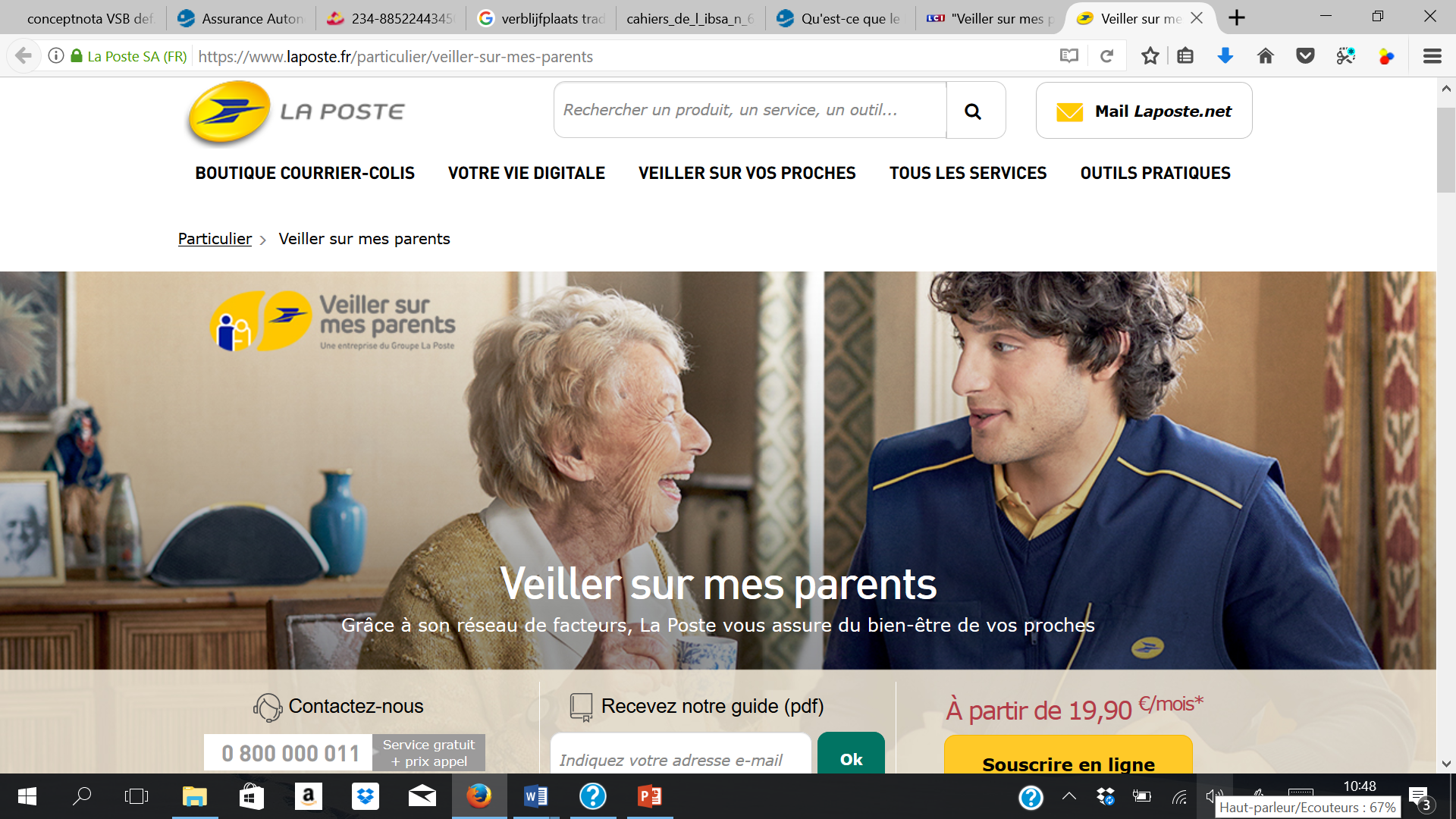 24
5. Modes de régulation
Revue de littérature et focus groups
Droit de tirage entre divers services qui ont été sélectionnés
Modèle intermédiaire
Liberté de choix
Evite les problèmes du cash-for-care ?
Système mixte (offre des services et montant forfaitaire)
25
6. Acteurs
3 principes
Revue de littérature et focus groups
26
6. Acteurs
Revue de littérature et focus groups
Récolter les cotisations et payer les prestatations
       - Entité mutualiste (zorgkassen)
       - Caisse résiduaire
       -  Entités administratives
Contrôler les dépenses et réguler les tarifs 
OIP paritaire -> intégration des associations représentatives des patients
Contrôler la qualité et agréer les prestataires de services
Mesurer le degré de dépendance
Coordonner l’accompagnement de la personne
27
7. Articulation avec la Flandre et la Wallonie
Revue de littérature et focus groups
Beheerders (zorgkassen) Uniek loket 
Aggregeren van uniforme data (monitoriing en beleidsontwikkeling)
Meetinstrumenten 
Controle 
Bijdragen (BIM/non-BIM/0)
VSB  Vrije keuze of grondgebonden verankering?
Dubbele financiering
Overdraagbaarheid van rechten
Afspraken COCOF/COCOM via samenwerkingsakkoorden of protocol
Uni- of bi-communautaire korf van diensten
28